SP25:  Results / Discussion
John Colvin
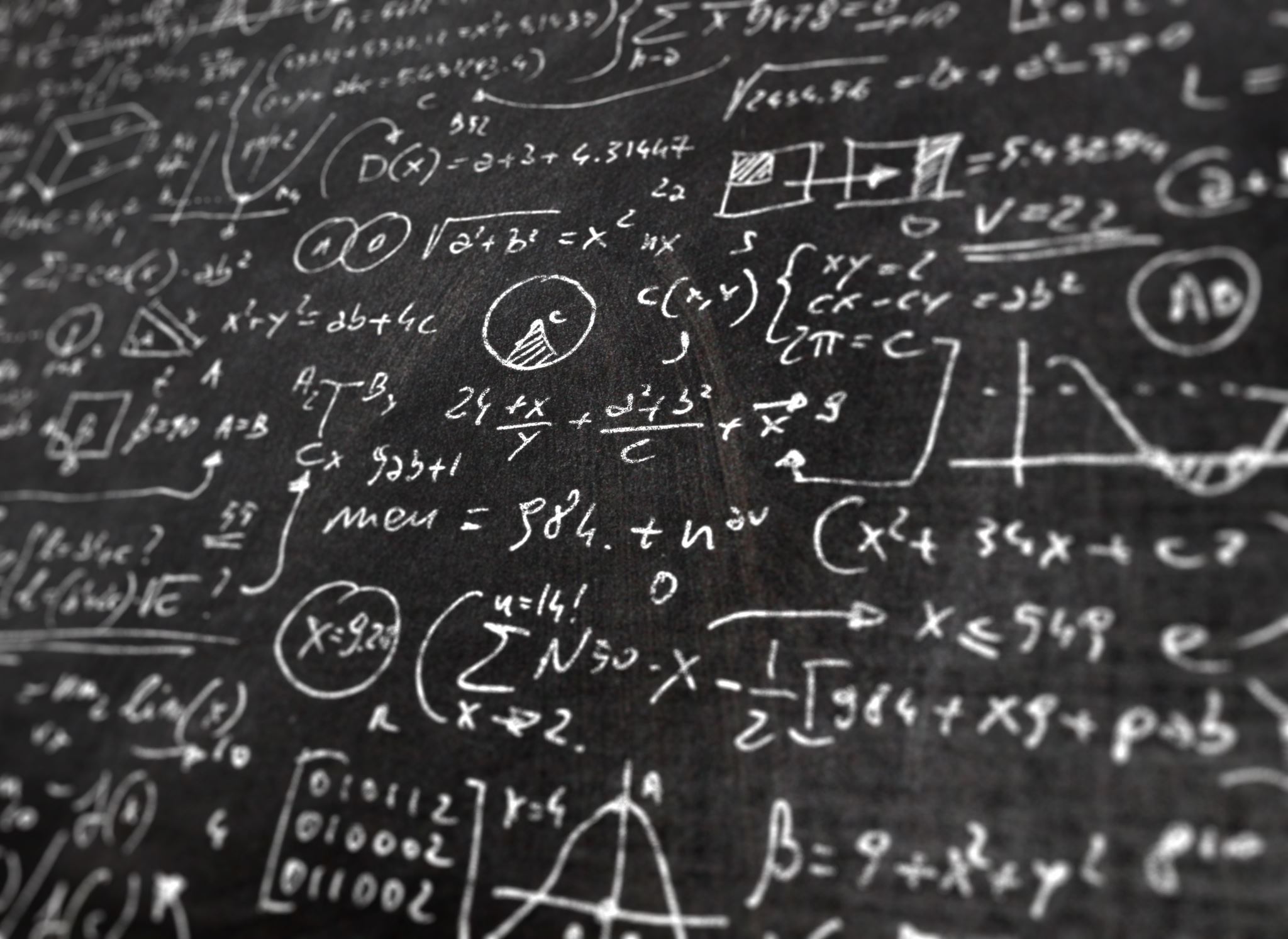 Overview
Title
Aim / Objectives, Research Questions, rationale
Literature Review
Methods 
Data Presentation (examples)
Analysis / Discussion
Conclusion
Reflection
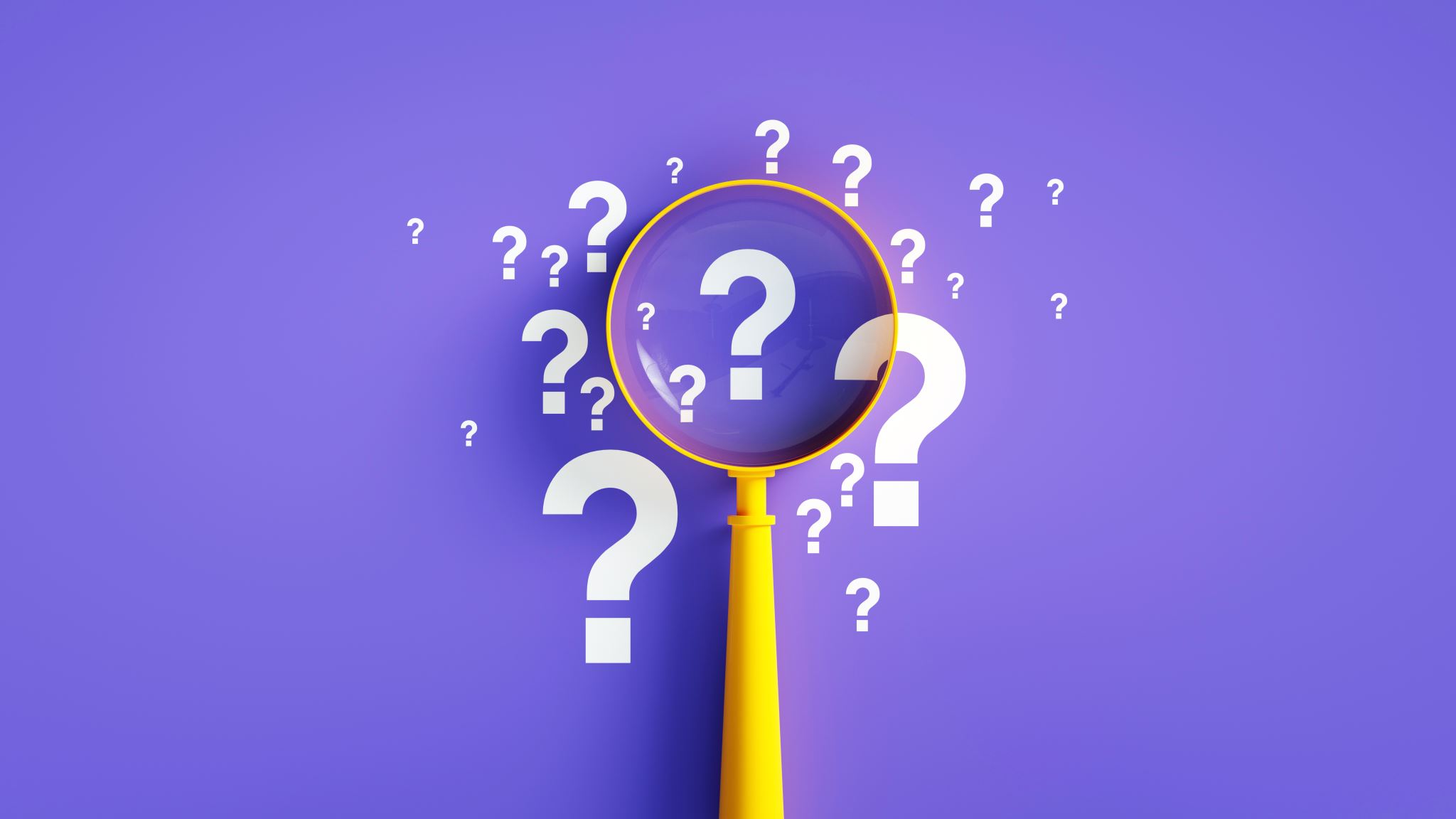 What to do in Your Examples/ Data Presentation Chapter?
This is the part where you will get the chance to report the most noticeable features and findings of your research.  
You have to relate – but not overly discuss - the findings with your research questions or the research hypothesis that you proposed before in the introduction chapter.
A Guide to Structure the SP Examples
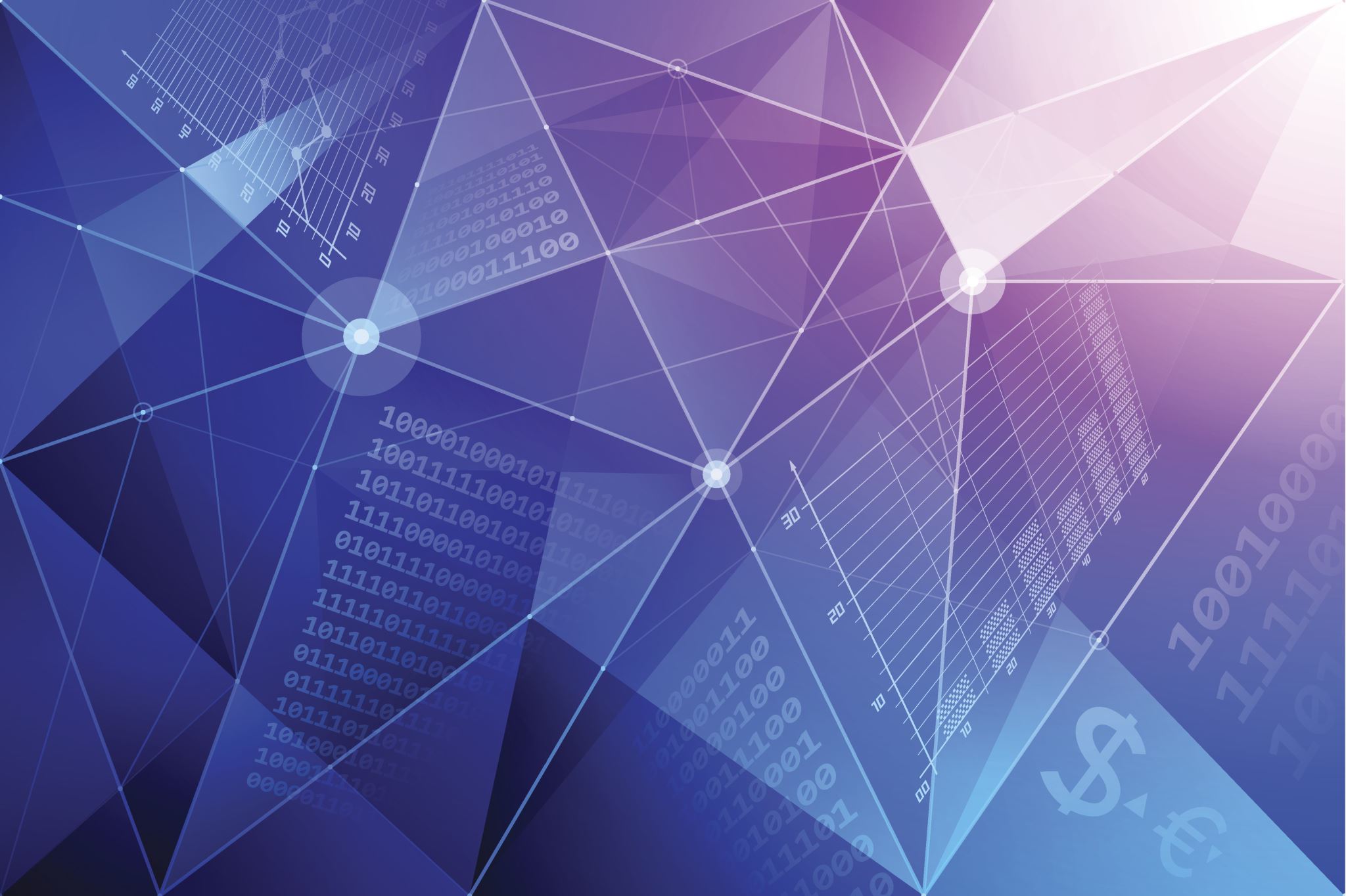 Introduction
Data Organization
Data Presentation
Summary
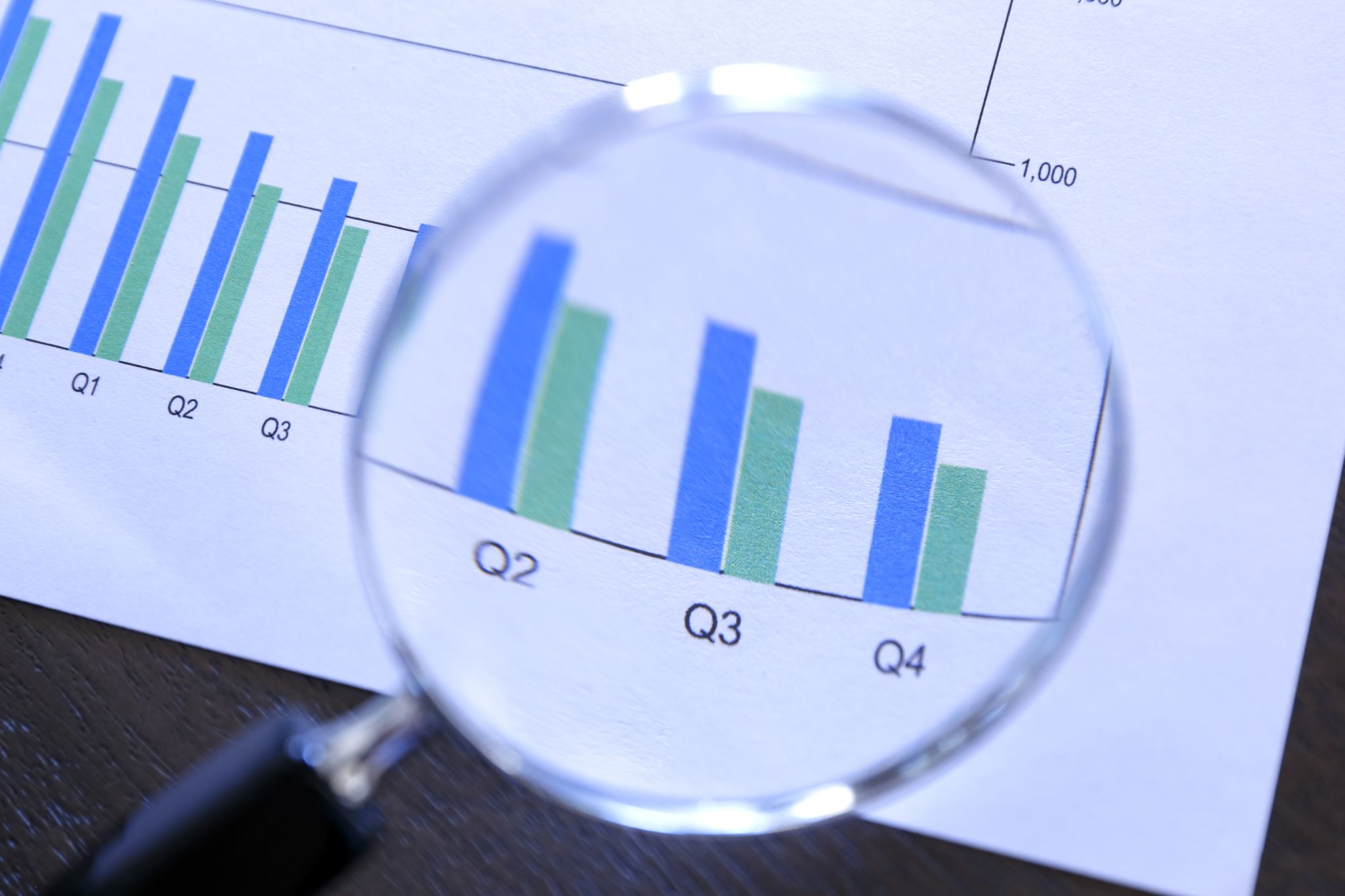 How to Report the Findings?
The method to report the findings can depend on the method of your research. If you have done qualitative research then you will have to report it in a specific manner. If you have done quantitative research you will need to report to in a different manner.

Both of the research methods have different kinds of outcomes & results and both of them have different ways for findings to be reported.
Some Tips for You:
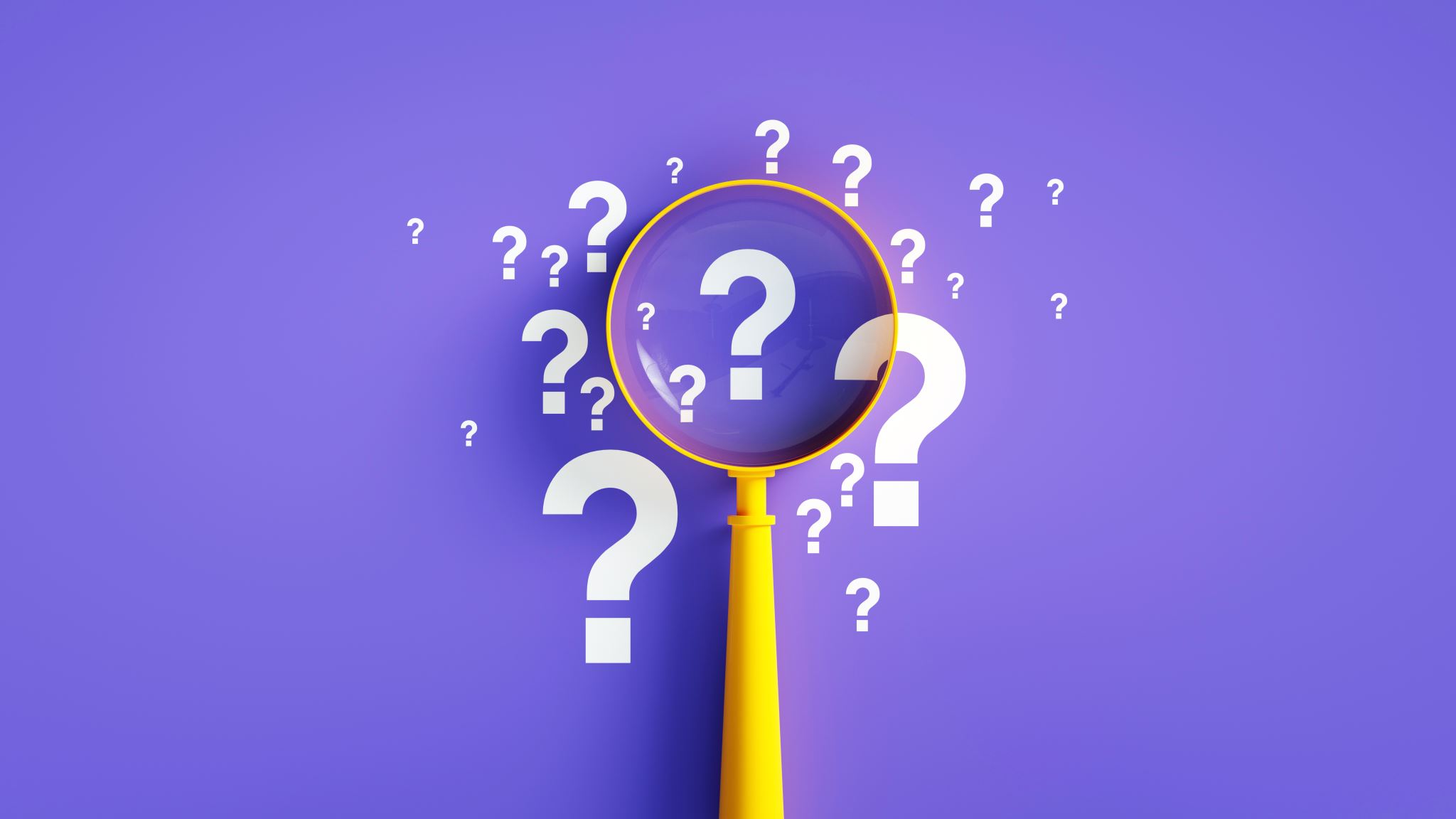 You have to report the findings of your research in the past tense.
You should not report any result(s) or information that is not relevant to your SP question or hypothesis.
You don’t have to worry if your findings chapter is too long or too short. The length of the chapter can be different depending on the nature and the amount of data you have collected and analyzed. Use appendices
Introduction
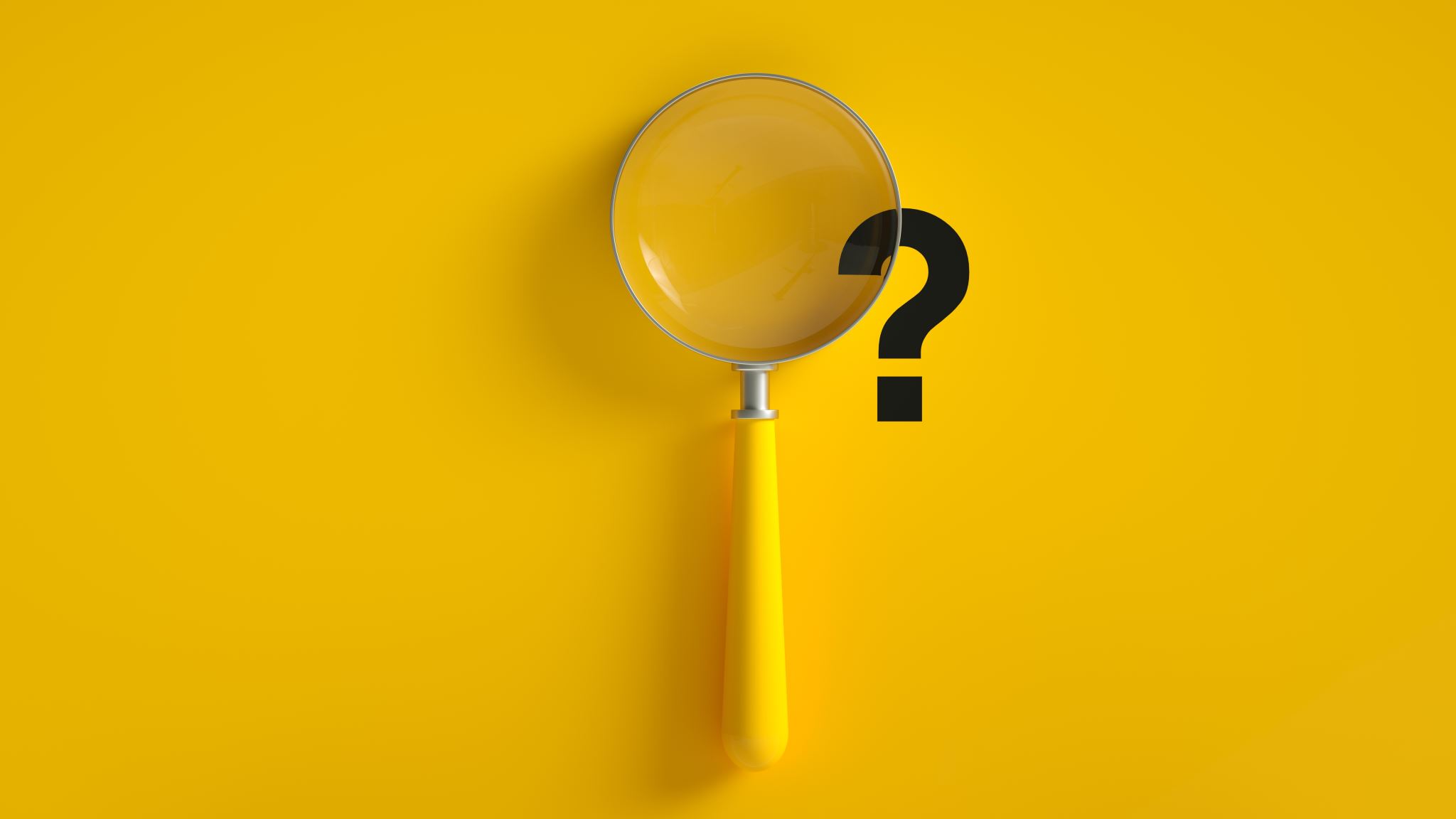 You have to place the research in context for the ease of the reader.
Concisely describing your aim to write the results of your findings.
Stating the research question for the reader to remind them of the aim and objective of your SP
State where the reader can find the research instruments you used.
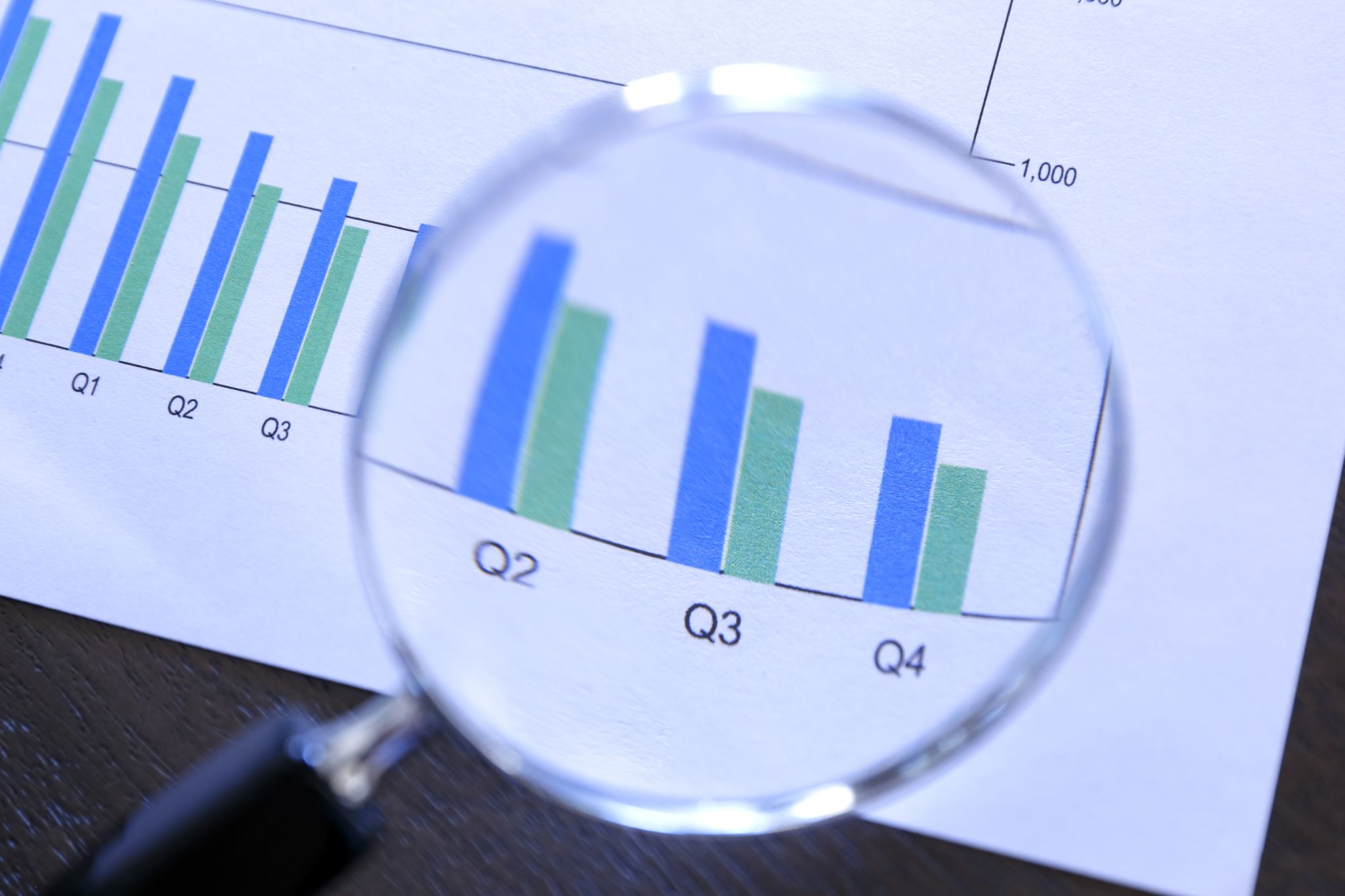 Data Organization
Organizing Quantitative Data: For instance, if the nature of the research was quantitative, it is best for you to structure your findings by relating them to your hypotheses or research questions.

Organizing Qualitative Data: If your research method was qualitative, then it is assumed that you have some key themes identified from your data by the programs/software you used for the data organization. These key themes can be very effective if you highlight them in your findings section.

Although you have to keep in mind, while you are stating the key themes, state each of them separately.
Data Presentation:  Presenting Quantitative Data
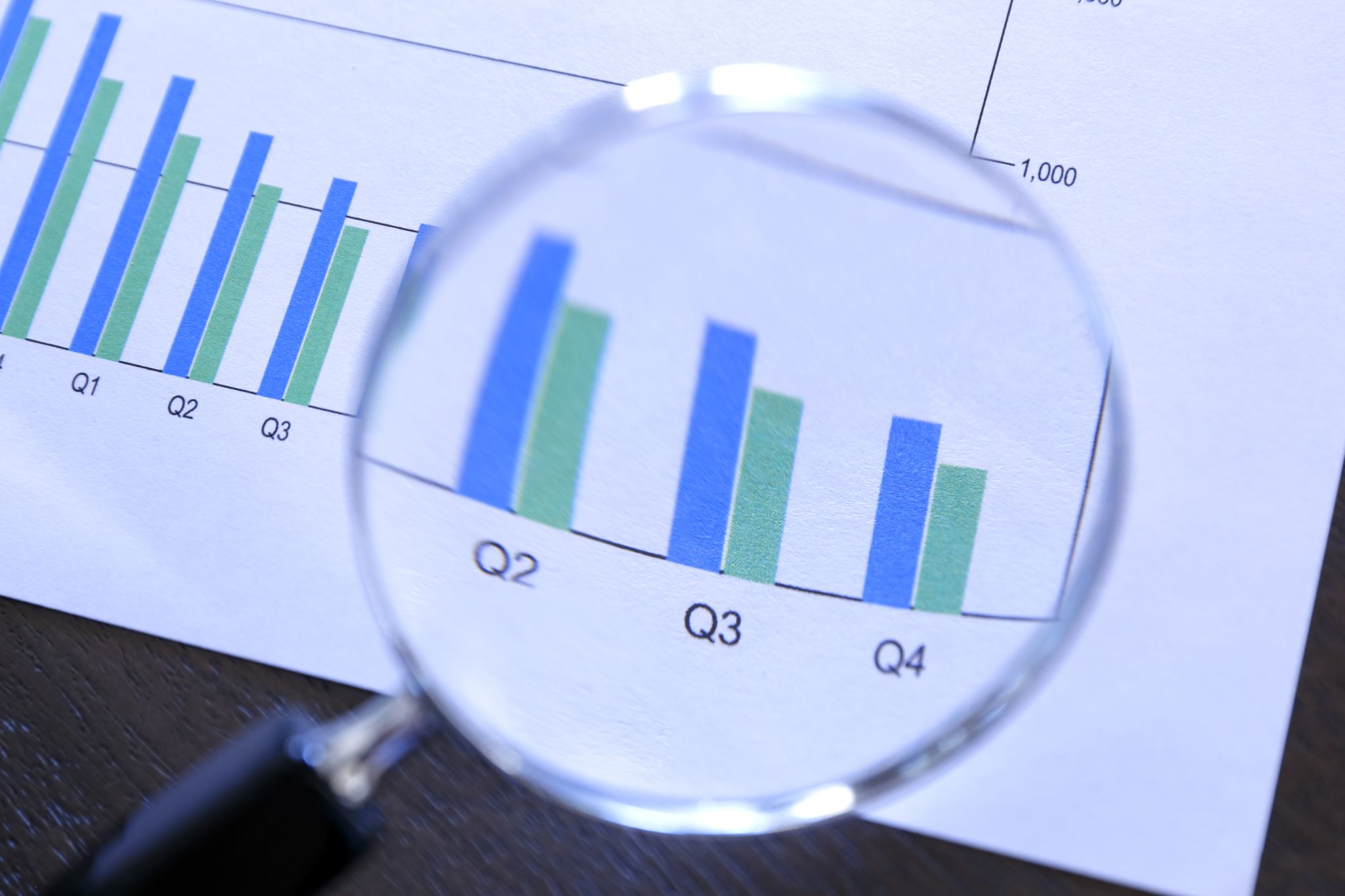 Presenting quantitative data can overwhelm the reader as well as yourself. That is because quantitative data is usually based on percentages, numbers, and statistics. Directly stating all the data could confuse anyone easily.

You have to consider your audience and your subject as well while presenting the data. 

Depending on the nature of your SP, Microsoft Excel could be enough for you. On the other hand, for detailed analysis, you might need some specific programs such as SPSS, R, STATA, and other relevant programs.
Presenting Qualitative Data
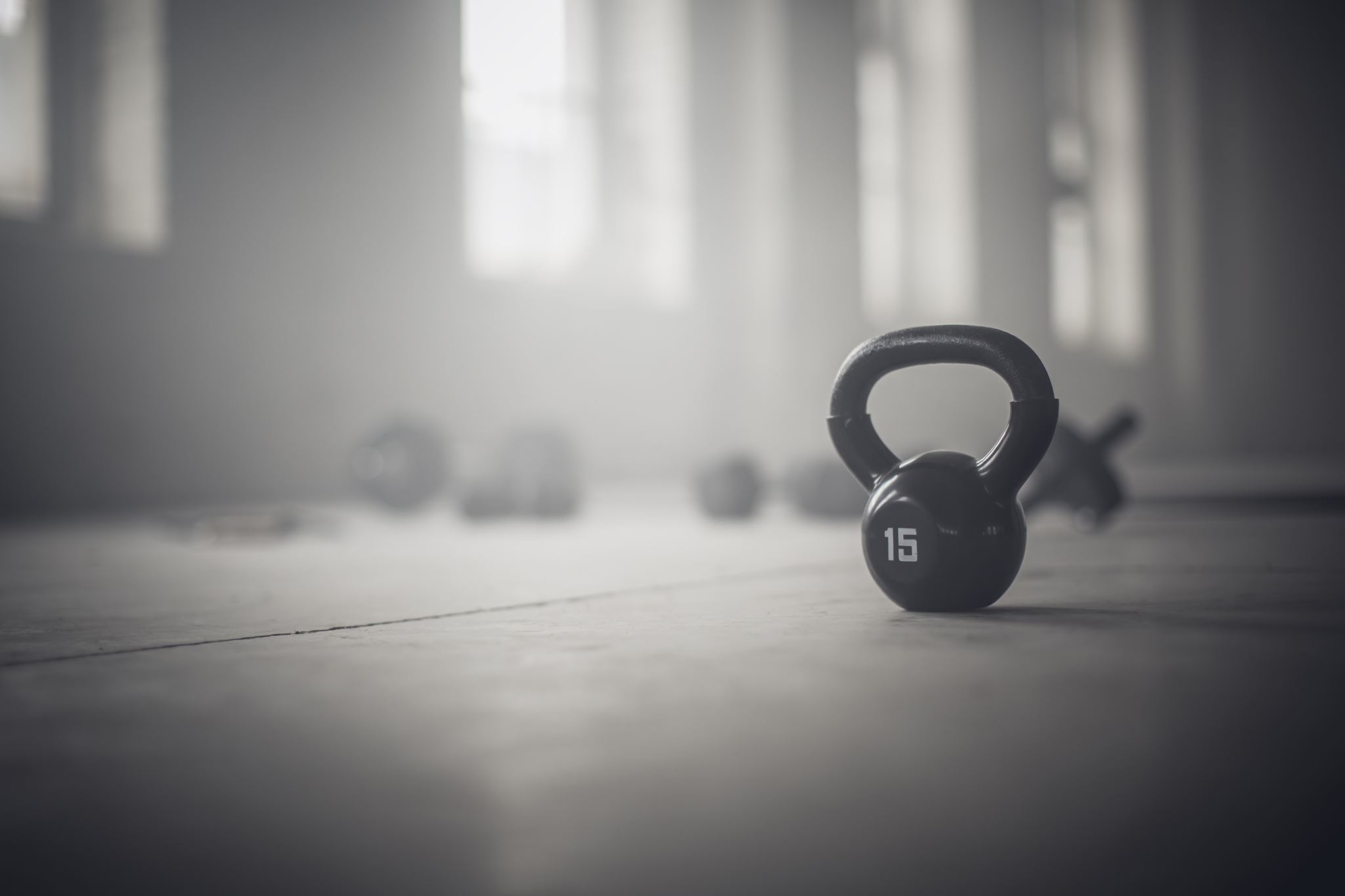 Summary
Concluding anything is very important.
After you are done presenting your data, it’s time to move on to the next chapter. But before that, you will have to conclude your findings. 
The best way to do it shortly summarizes all of the data that you have presented. Also a concise glimpse of how you did it.
Discussion of your findings
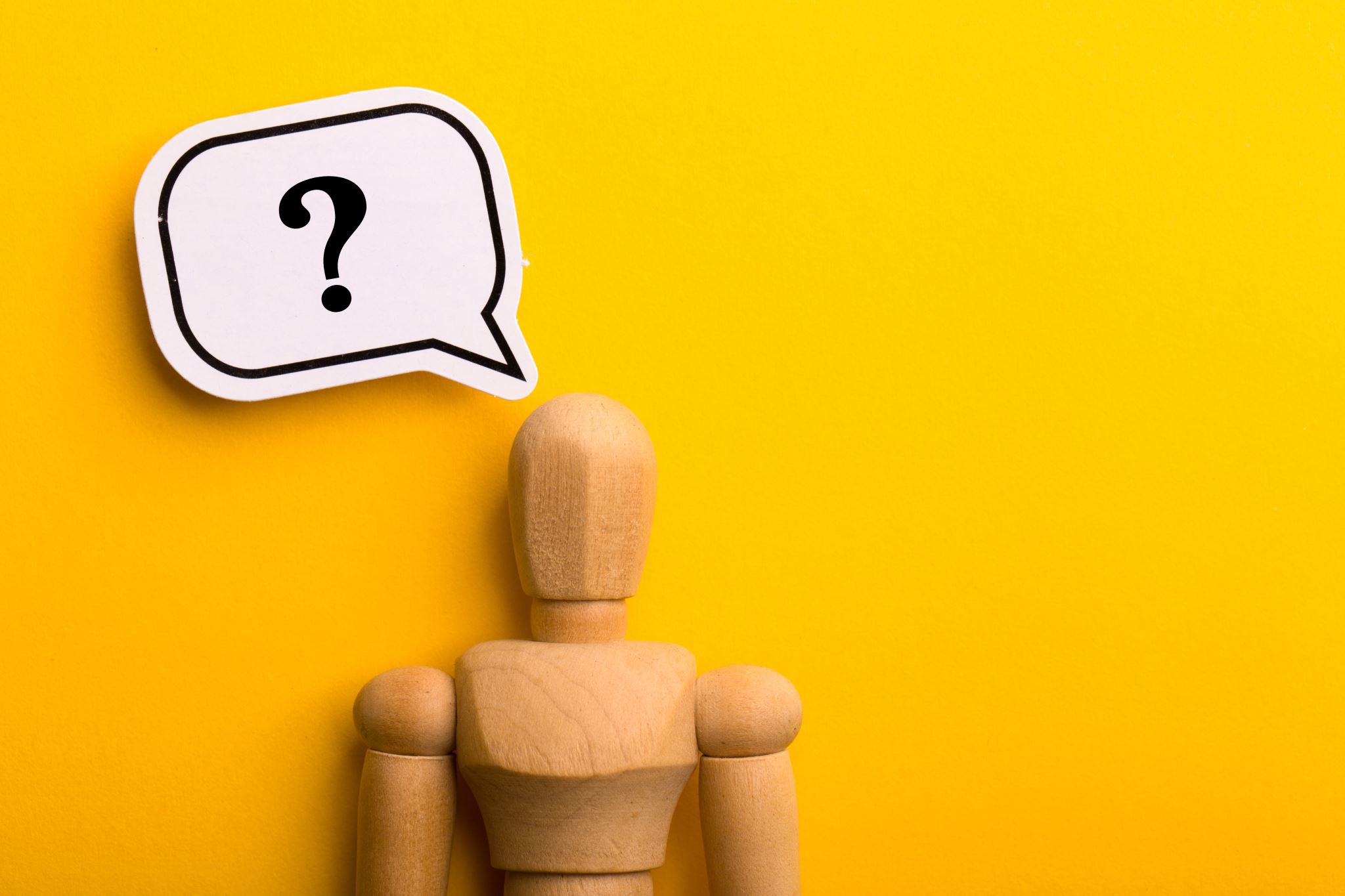 What are the implications of your findings?
How do they support your hypothesis?
What conclusions do they suggest? 
It may be helpful to think of your discussion as presenting a ‘case’. Back up your ‘case’ with clear reasoning and strong evidence
Show how the evidence helps to support your case
Show how your work fits into the context of other work
Discussion
A synthesis of evidence discussed
Draws your ideas together 
What themes/issues have you identified?
Think about how your re/search approach may have impacted upon your results/conclusions
Summarise your argument 
Show how your evidence relates/how does it fit together
Similarities/differences
Quality of evidence 
Is there a need for further research?
As you write, remember…
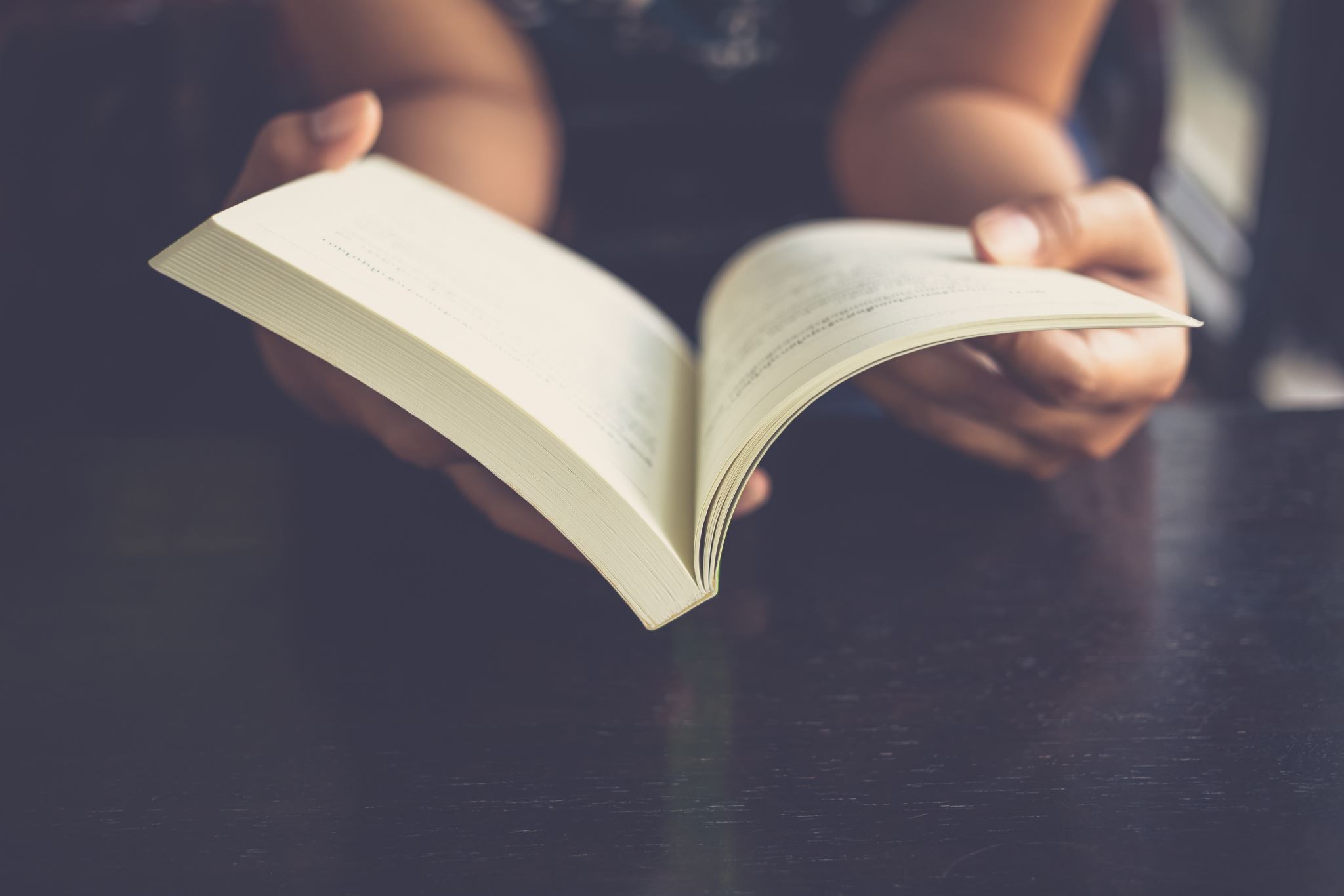 it should be a clear, coherent discussion which should hold together 
answer your question
try to be innovative - use the literature to present an original way of understanding the issue or topic 
it is important to try to engage with your reader. Try to imagine any questions your reader might ask:
what does this mean? 
what is the evidence? 
how does this develop the discussion?
Conclusion
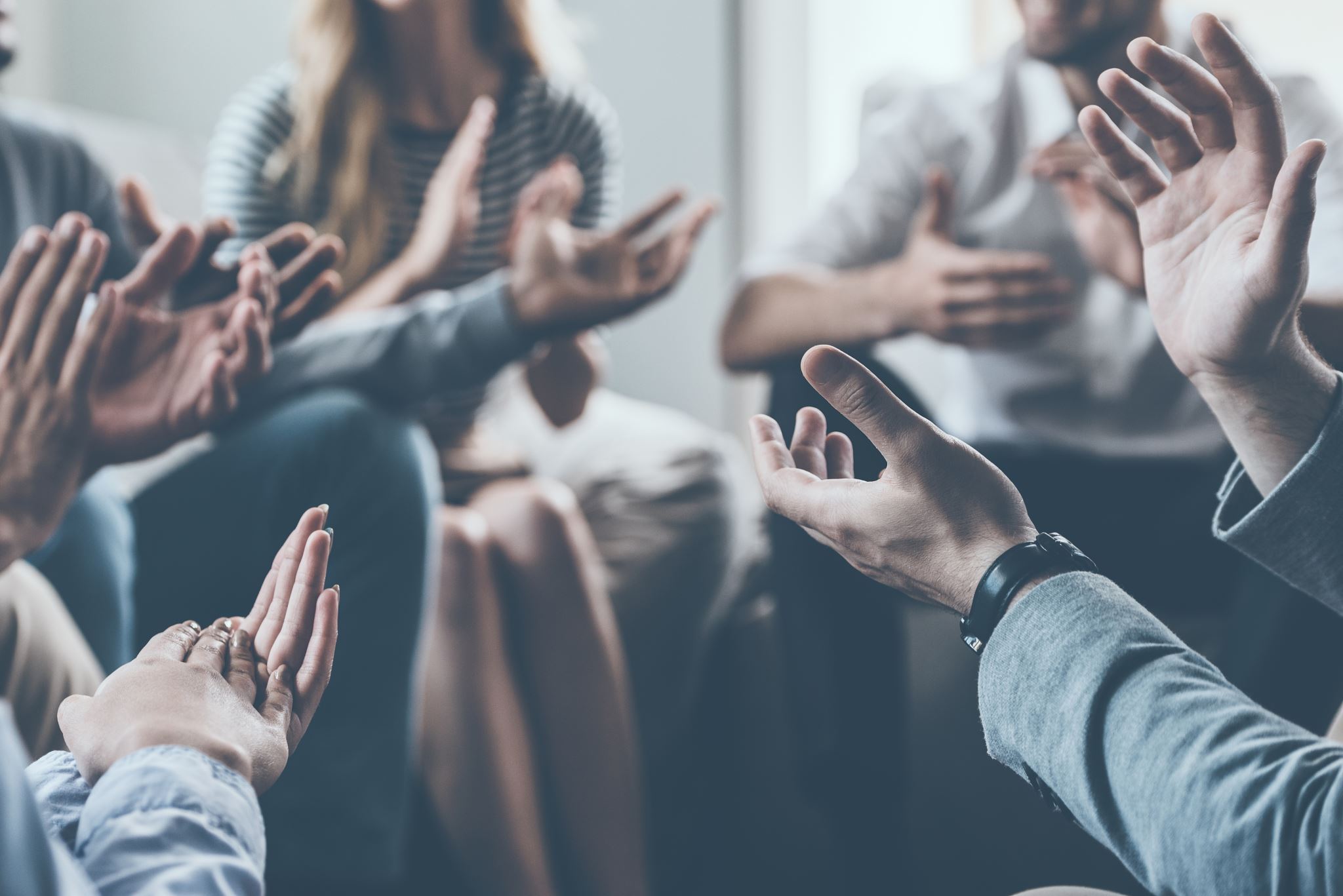 Draws the threads of your discussion together
Summarises your argument 
Relates directly to your question
Shows why your argument is preferable to any alternatives (may point out any problems with your argument)
May: 
state the need for further research
include recommendations 
Implications for policy (if relevant)